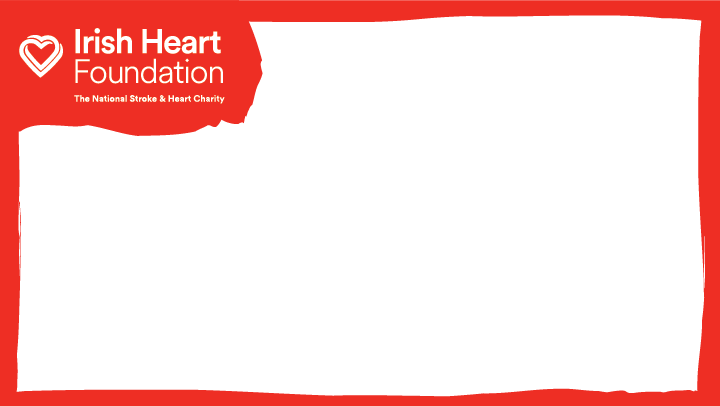 Movement Dice
Find more at Irishheart.ie/bizzybreaks
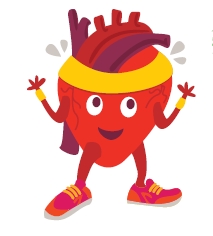 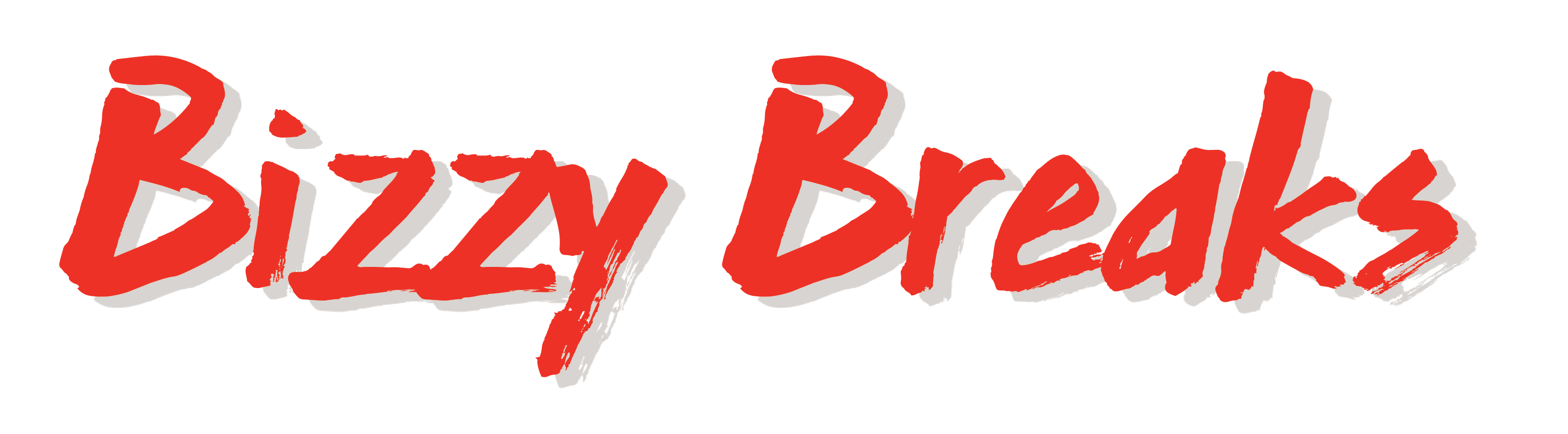 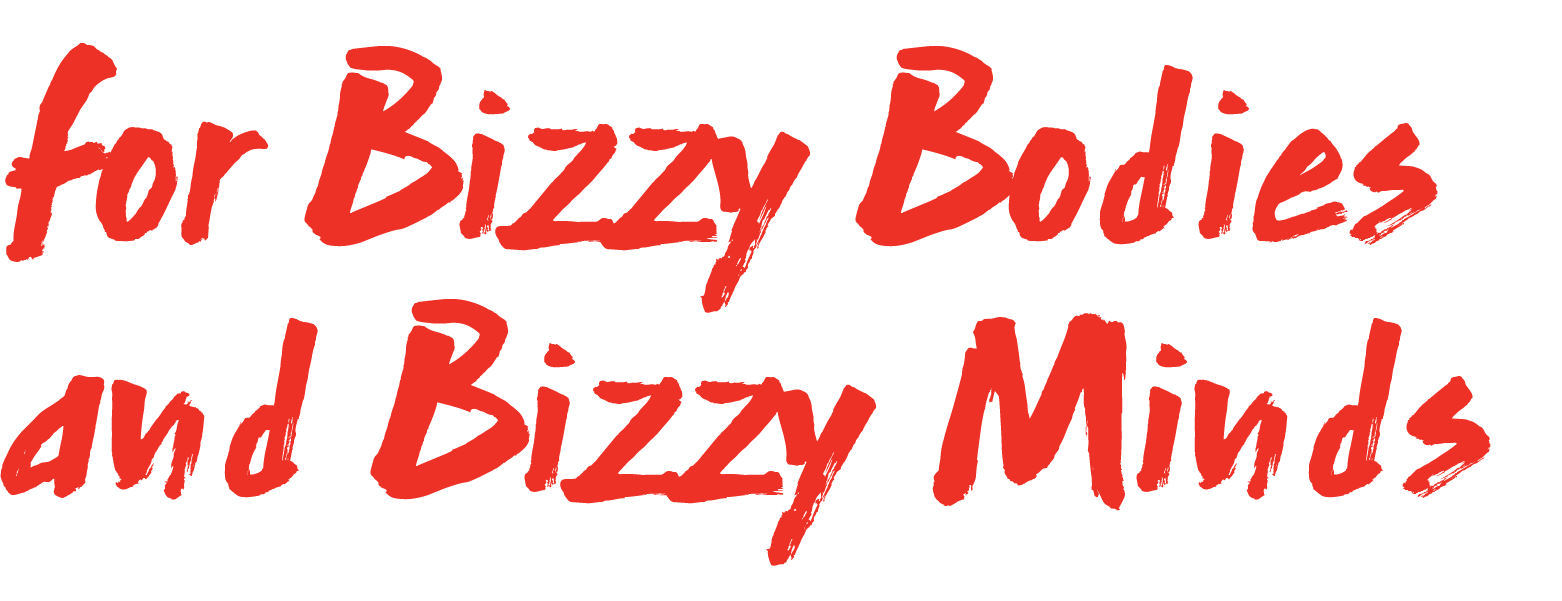